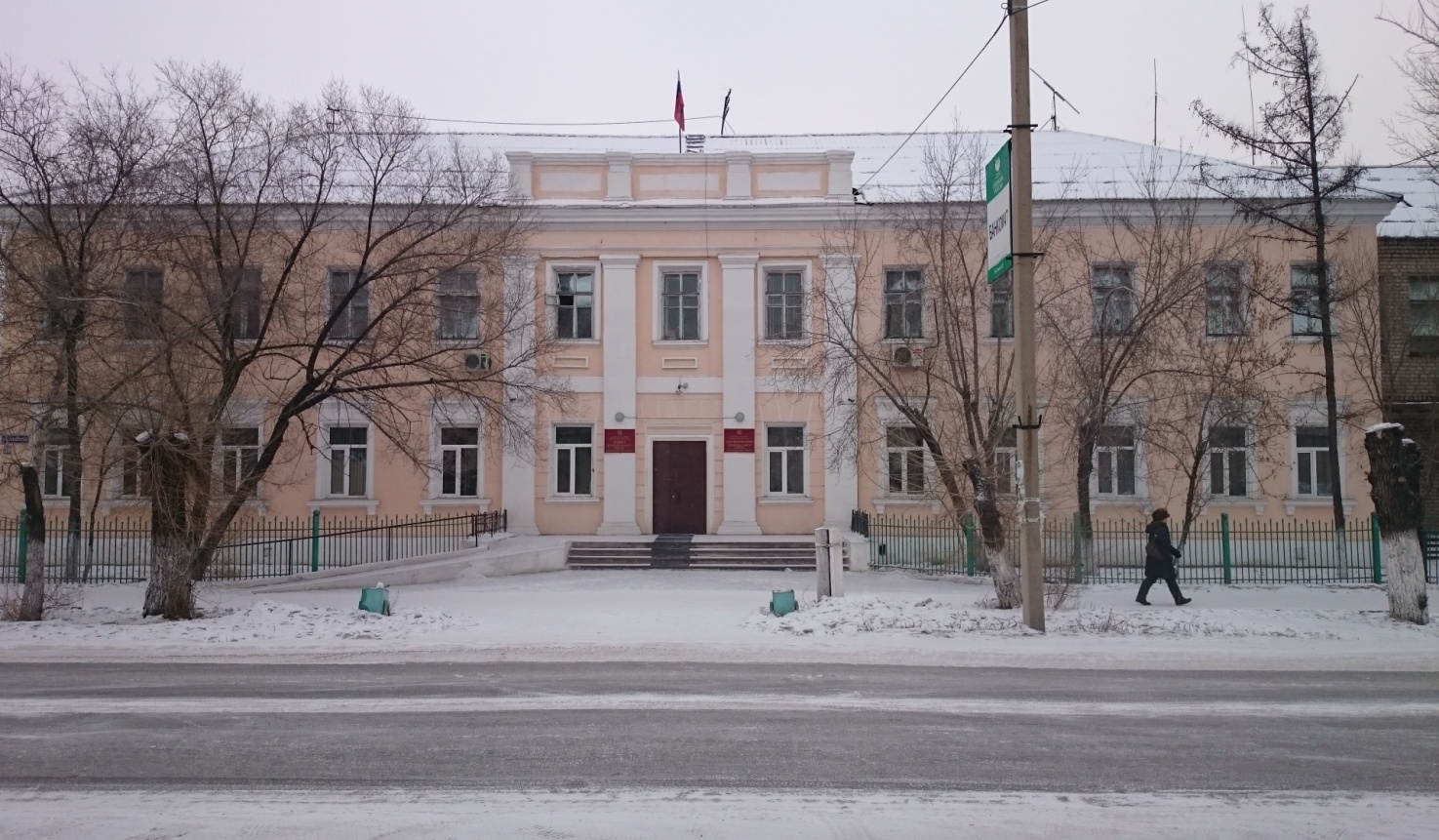 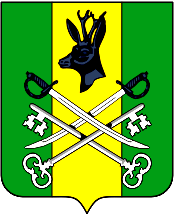 Инвестиционный паспорт муниципального района «Шилкинский район»
Уважаемые дамы и господа!Приветствую вас от имени администрации муниципального района «Шилкинский район».
Шилкинский район является экономически развитой индустриально-аграрной территорией, которая имеет выгодное расположение, железнодорожное сообщение, красивую природу.
Шилкинский район традиционно входит в десятку лучших районов Забайкальского края, как динамично развивающийся регион с высоким промышленным и сельскохозяйственным потенциалом. Обладает необходимыми площадями, инженерной инфраструктурой и трудовыми ресурсами, развитая социальная сфера позволяет развивать здесь практически любую отрасль 
производства и сферу услуг. 
Мы готовы рассмотреть Ваши предложения. 
Приглашаем Вас к долгосрочному 
и взаимовыгодному сотрудничеству.
Я уверен, что наши общие проекты станут выгодным вложением капитала ваших компаний и значительно  повысят качество жизни жителей Шилкинского района

С уважением, Сергей Владиславович Воробьёв – глава муниципального района «Шилкинский район».
История муниципального района «Шилкинский район»
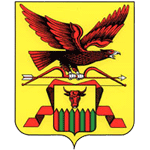 Шилкинский район образован постановлением ВЦИК от 4 января 1926 года путем слияния Шилкинской и Размахнинской волостей. Районный центр – город Шилка, возникновение которого связано со строительством железной дороги и депо в 1897 году. Исторически ему предшествовало селение Шилка, известное как казачий караул Шилкинский на левом берегу реки Шилки, образованное в середине XVIII века
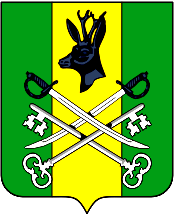 Географическое положение
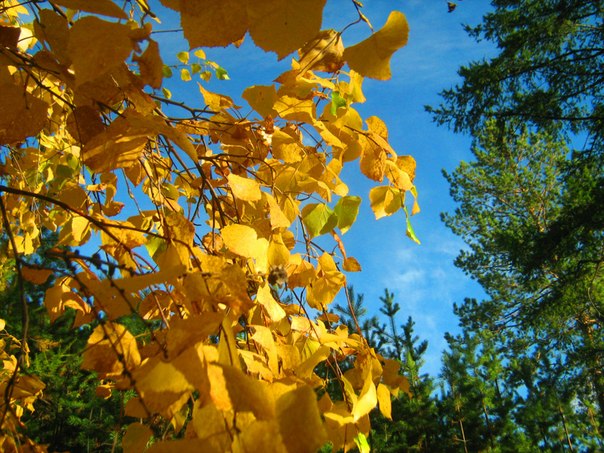 Шилкинский район  расположен в центральный части Забайкальского края, в 220 км от города Читы. Район граничит с Карымским, Нерчинским, Тунгокоченским, Балейским, Оловянинским, Могойтуйским районами. Площадь территории района составляет 607,4 тыс. гектаров, что составляет 1,41% 
от площади 
Забайкальского края
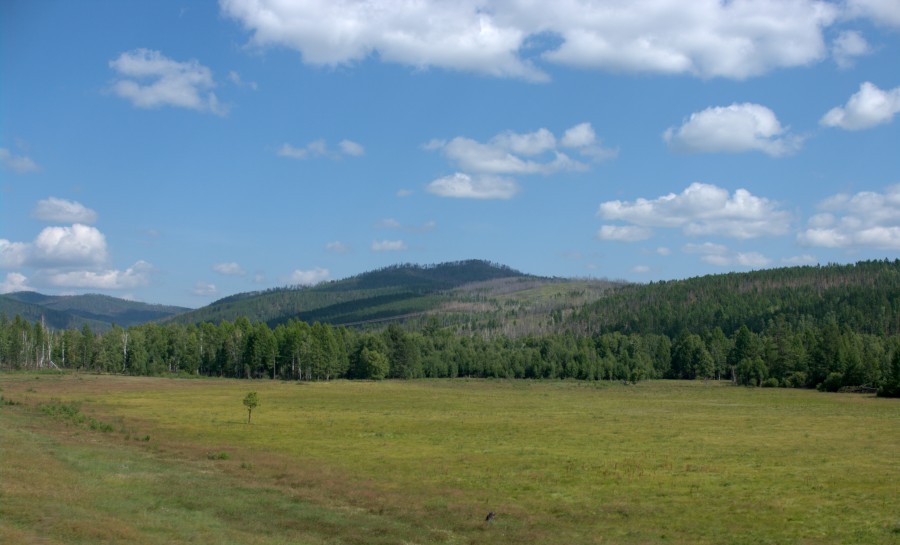 Климатические условия
Среднегодовая температура воздуха — −0,8 °C
Относительная влажность воздуха — 61,9 %
Средняя скорость ветра — 3,4 м/с
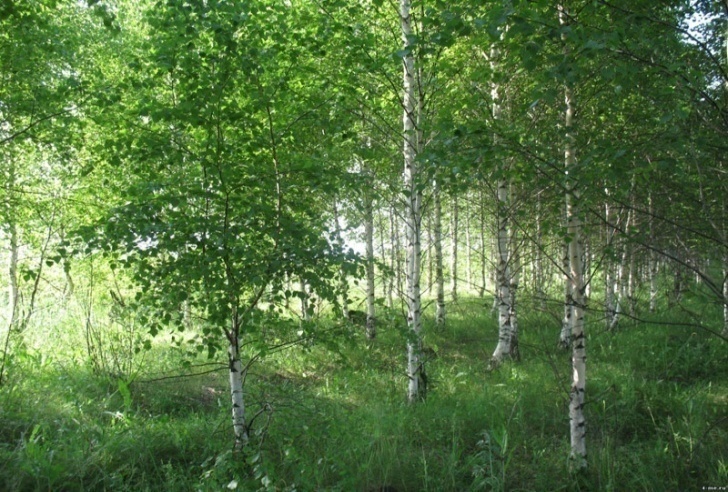 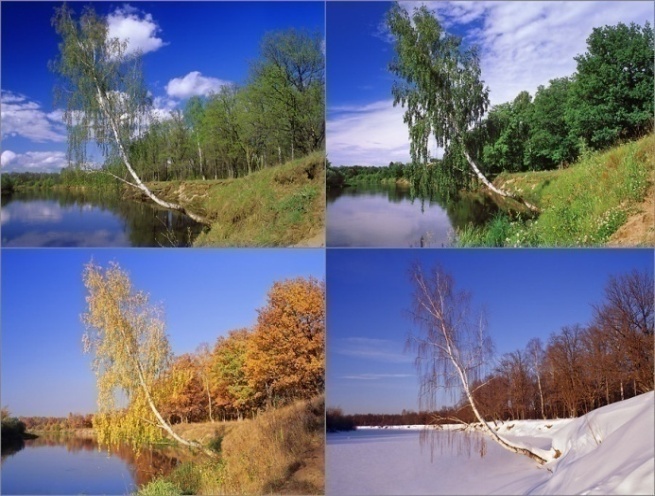 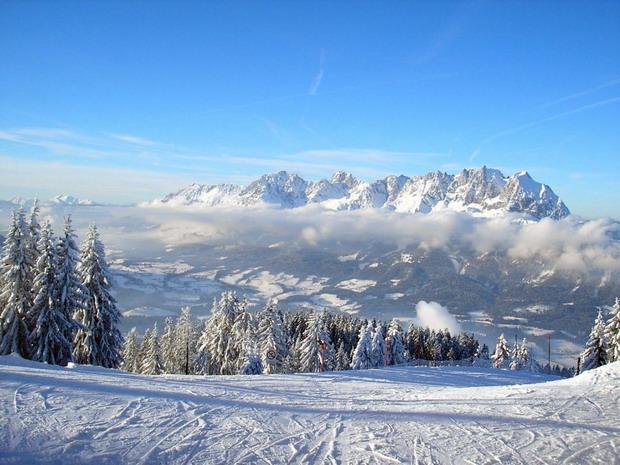 Административно- территориальное деление
Городских и сельских поселений – 14, в том числе городских – 3, сельских - 11 
Населенных пунктов - 43
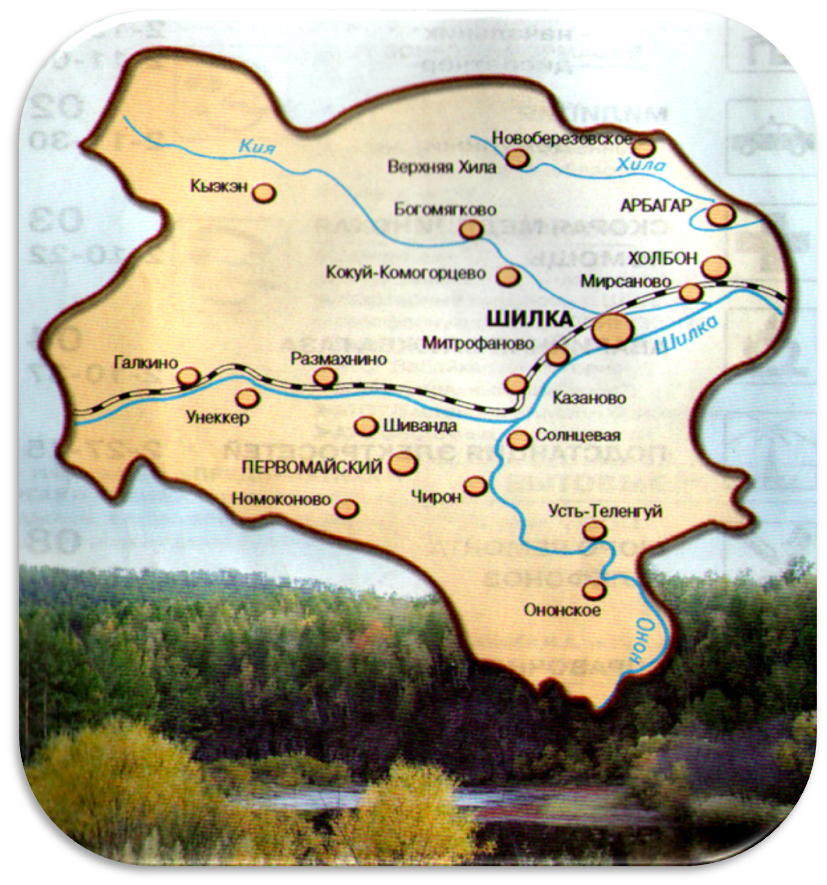 Поселения района:
«Шилкинское»
«Первомайское»
«Холбонское»
«Богомягковское»
«Верхнехилинское»
«Галкинское»
«Казановское»
«Мирсановское»
«Новоберезовское»
«Номоконовское»
«Ононское»
«Размахнинское»
«Усть-Теленгуйское»
«Чиронское»
Земельные ресурсы
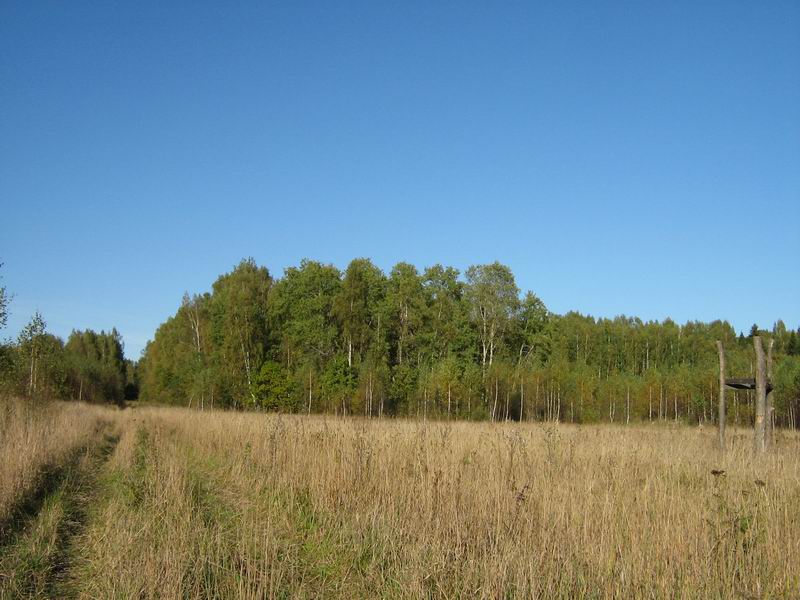 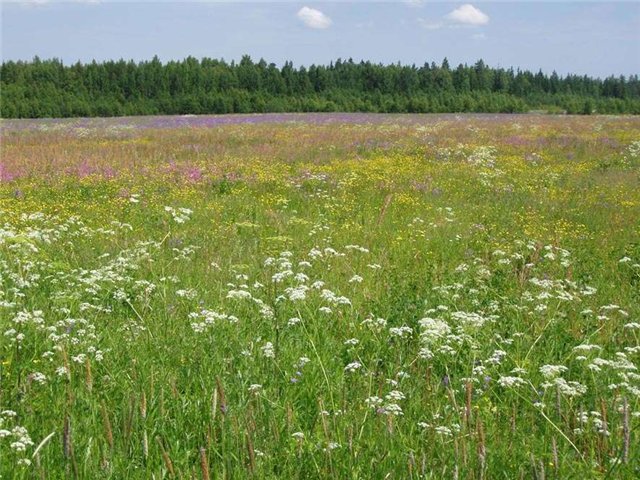 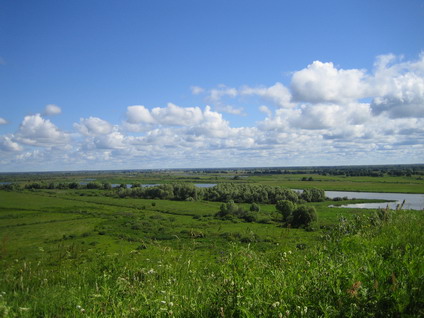 Водные ресурсы
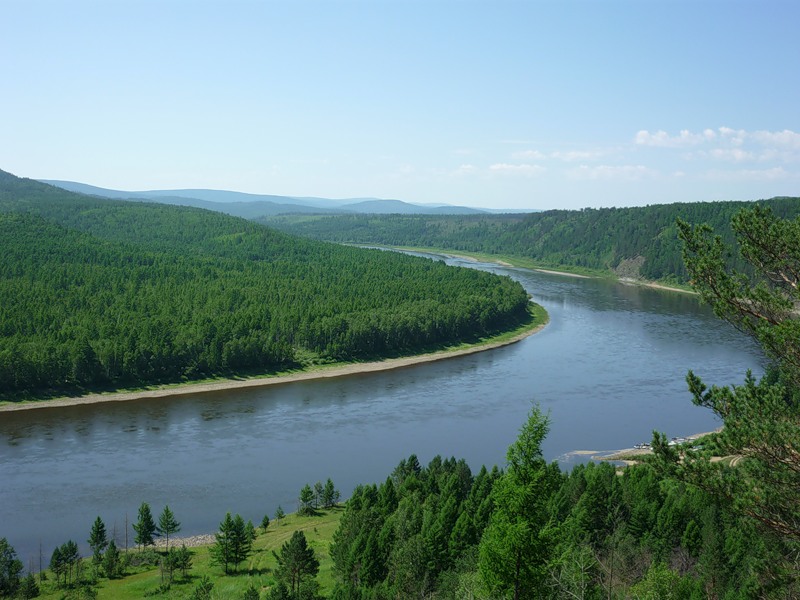 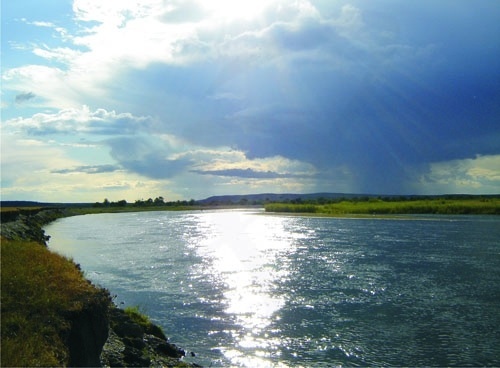 Лесной фонд
Лесной фонд района занимает 2,58 тыс.кв.км., что составляет 42,5% территории района. Район многолесный, лесистость 39,7%
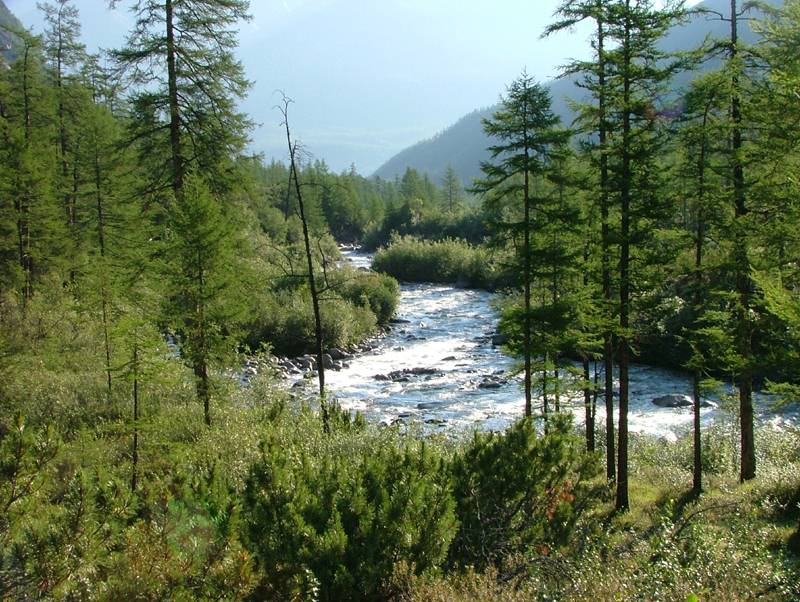 Минерально-сырьевая база района
На территории района выявлено порядка 62 месторождений и проявлений различных
 полезных ископаемых. Преобладают золото, руды редких металлов, уголь
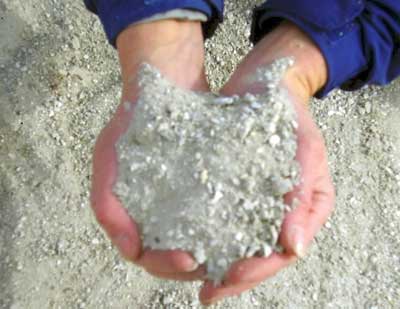 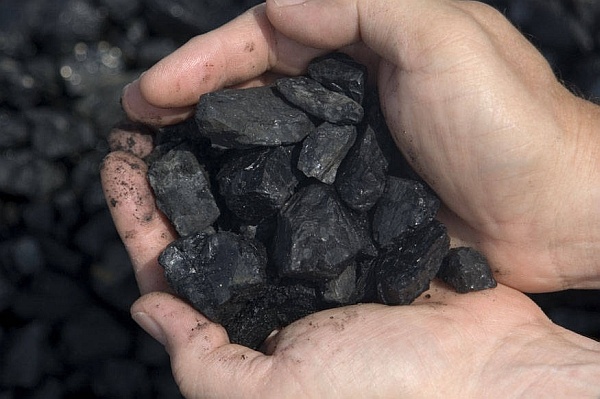 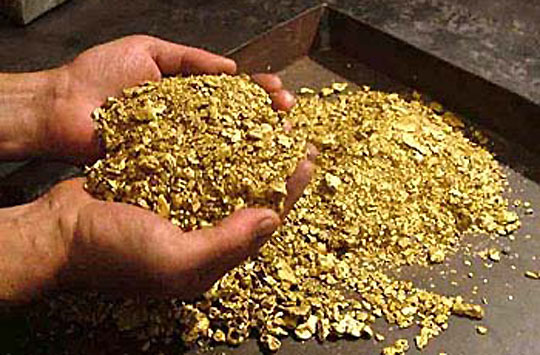 Минерально-сырьевая база района
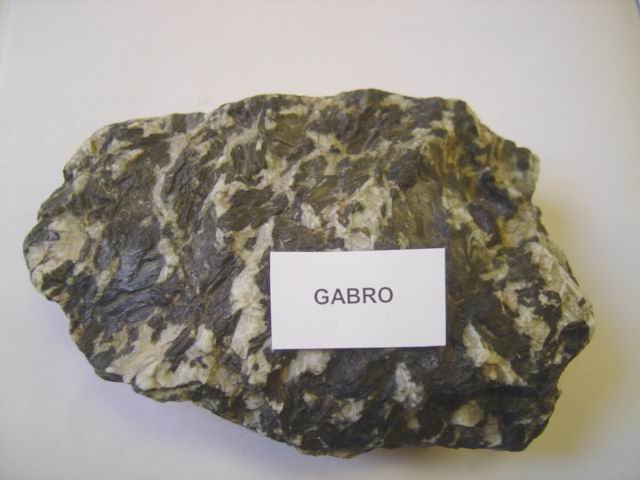 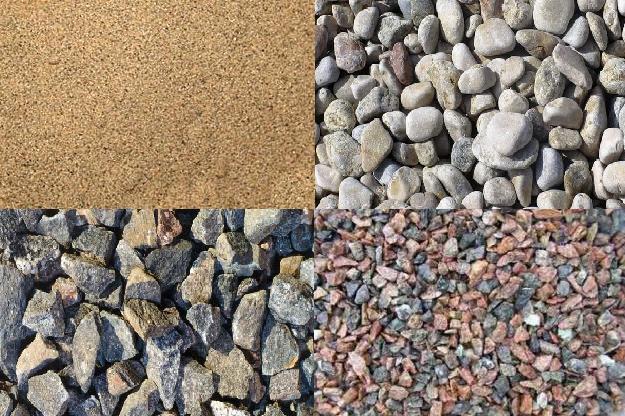 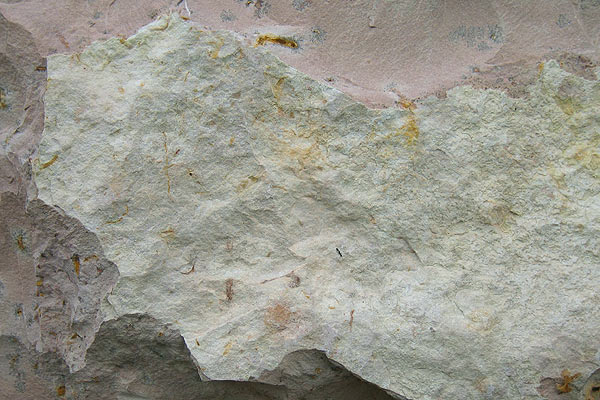 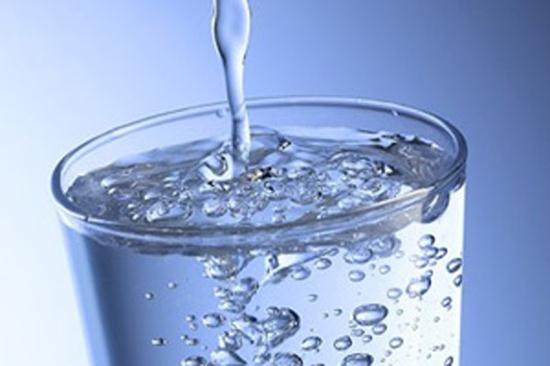 Промышленное производство
Восточные электросети п.Холбон
Производство и распределение электроэнергии, газа и воды (30,9%)
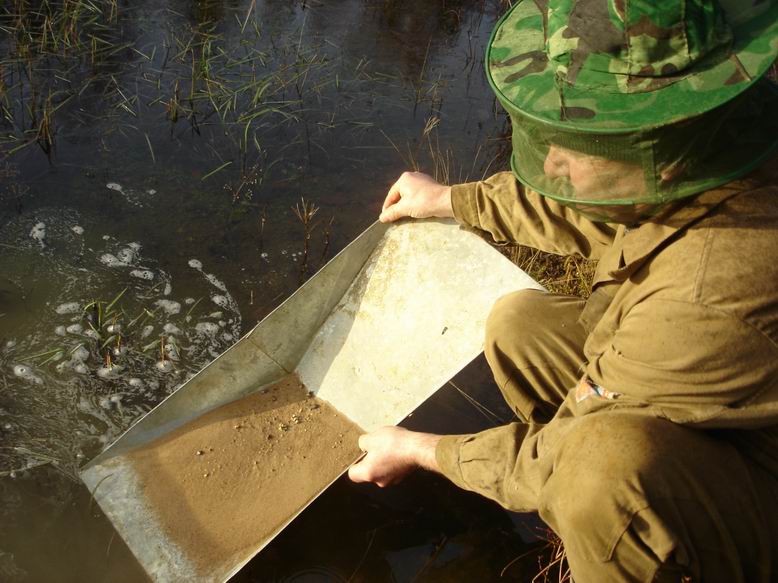 Филиал АО ЗабТЭК
ОАО «Прииск Соловьевский»
Цветная металлургия (добыча полезных ископаемых) (65,2%)
ООО «АЗК»
ООО «Горемнак»
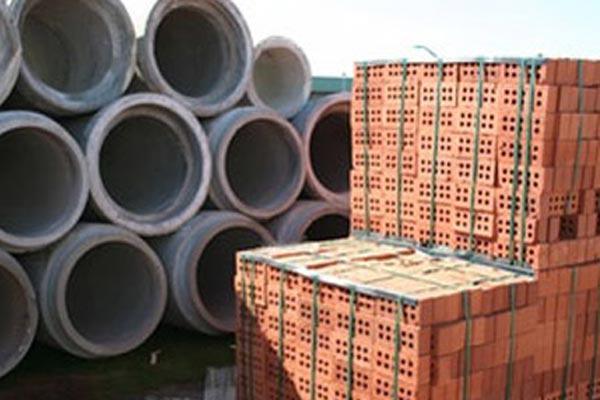 Производство строительных материалов
ООО «Золото Дельмачик»
ОАО «ПСМ»
Хлебопекарня
ИП Саргсян С.А.
Пищевая и перерабатывающая промышленность
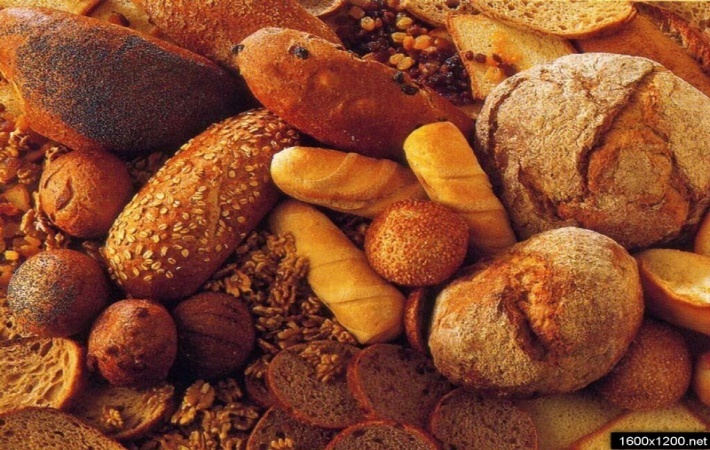 Хлебопекарня
ИП Мартиросян В.К.
ООО «Сандра»
Частные предприниматели и мини-цеха - 12
ППСК «ХлебоМир»
Хлебопекарня
ИП Николян Х.А.
Добыча полезных ископаемых
Добыча золота
- удельный вес добычи золота в объеме отгруженных товаров составляет почти 60%
-разведаны 19 россыпей и 4 рудных месторождения золота
-прогнозные ресурсы россыпного золота – 3,5 тонны, рудного более 50 тонн
-за последние 3 года объем золотодобычи вырос и составляет на сегодня 585,1 кг в год.
Предприятия по добыче золота
ОАО «Прииск Соловьевский»
ООО «Горемнак»
ООО «Золото Дельмачик»
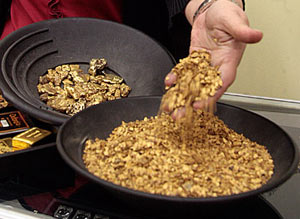 АО «Апрелково»
ООО «АЗК»
Обрабатывающие  производства
Обрабатывающие
производства
Производство пищевых
продуктов, включая напитки (доля в обрабатывающих производствах 60,3%)
Издательская и полиграфическая деятельность 
(доля – 4,9%)
Производство прочих неметаллических минеральных продуктов (доля - 34,8%)
ООО «Сандра», ООО «Кристальные воды Забайкалья», ИП Мартиросян В.К., ППСК «ХлебоМир», ИП Николян Х.А., ИП Саргсян С.А.
МАУ «Редакция газеты Шилкинская правда»
ООО  «Первомайское предприятие строительных материалов»
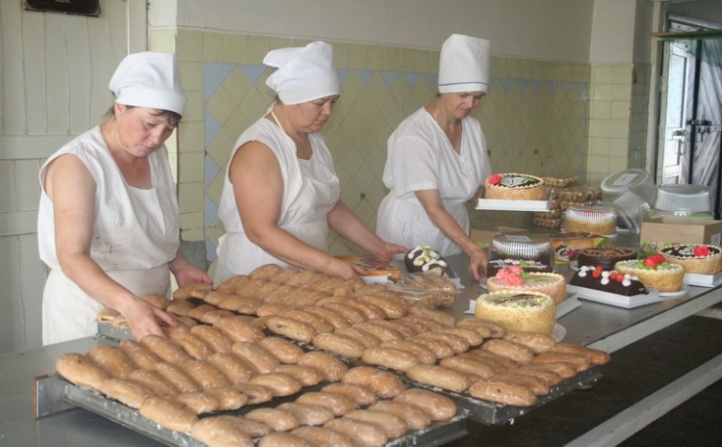 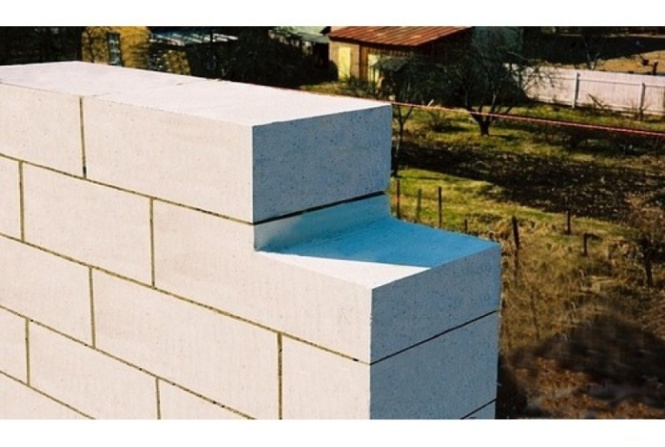 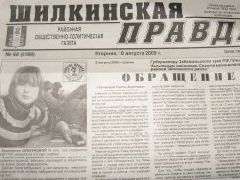 Сельское хозяйство
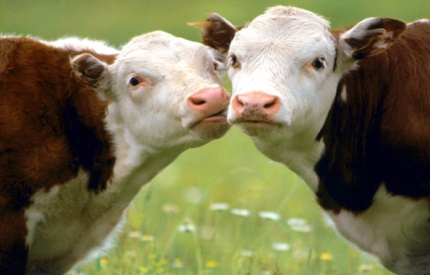 Производством сельскохозяйственной продукции в районе занимаются:
8 сельскохозпредприятий;
24 крестьянско-фермерских хозяйств;
9381 личных подсобных хозяйств;
4 с/х кооператива (в т.ч.1 кредитный).
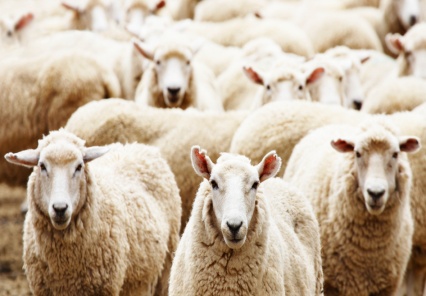 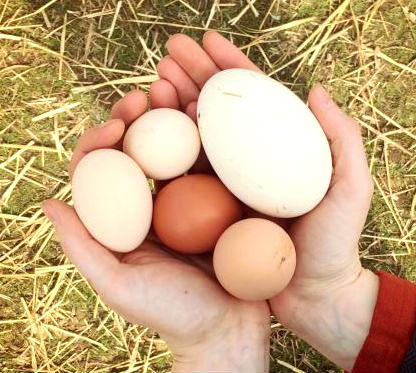 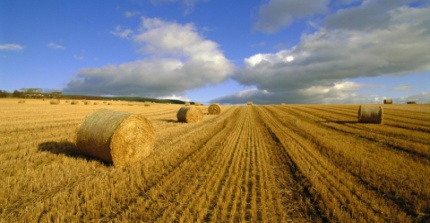 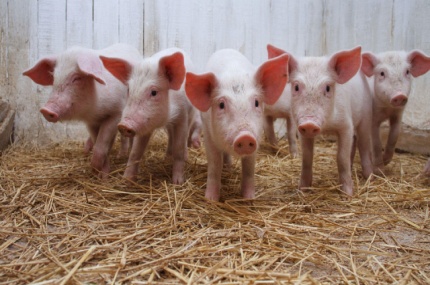 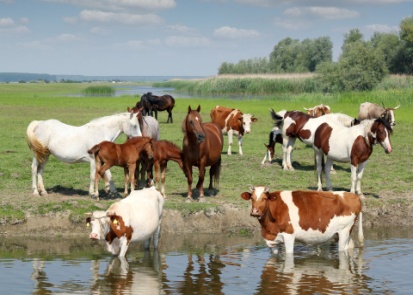 Сельское хозяйство
4 место по району 
по занятости населения
7 место по производству сельскохозяйственной продукции в крае
КРС «Герефордской» породы , овцы Забайкальской тонкорунной породы, козы Горноалтайской породы
Основные направления сельскохозяйственного производства: зерновое земледелие и овощеводство, 
мясное и молочное животноводство
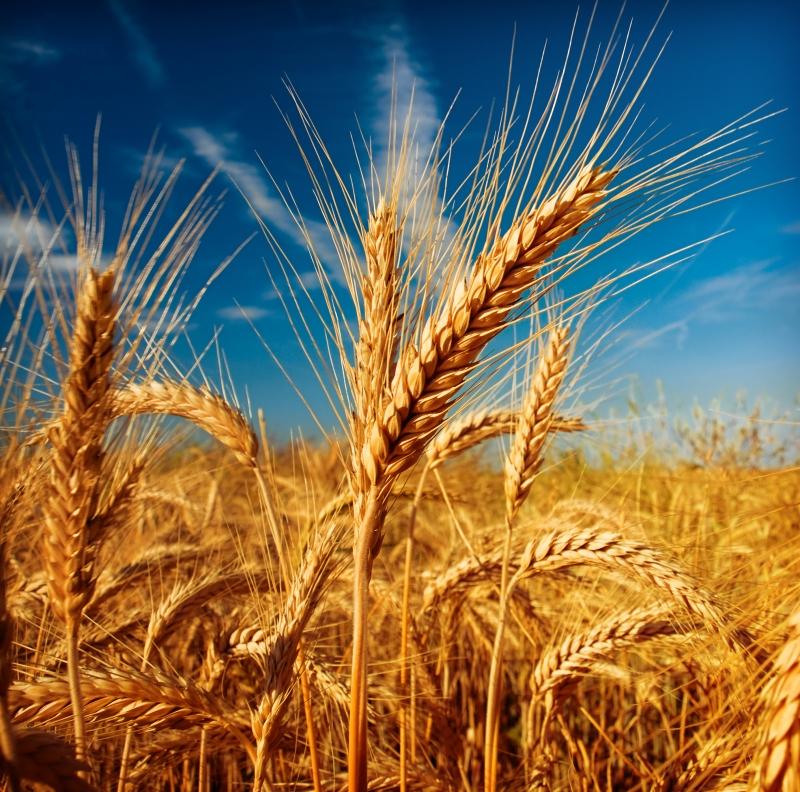 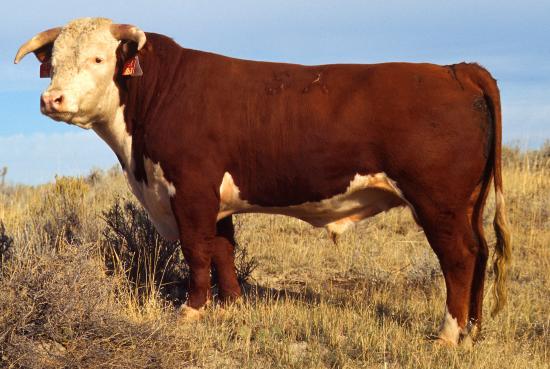 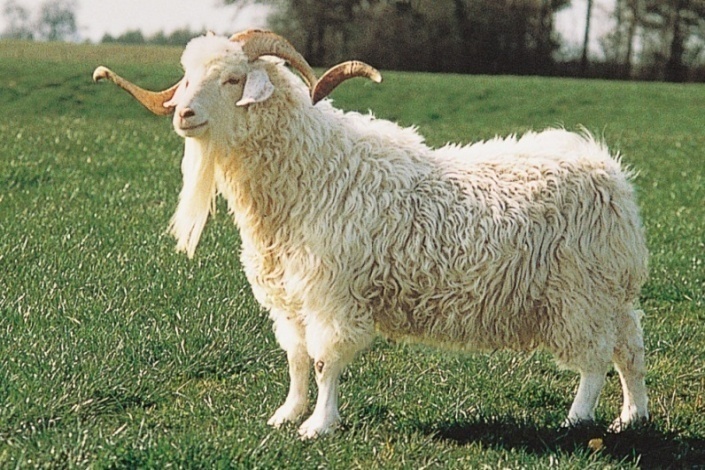 Торговля и потребительский рынок
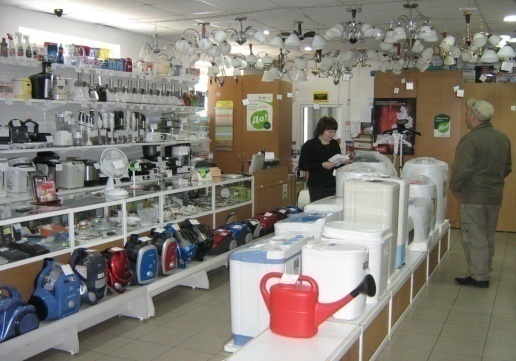 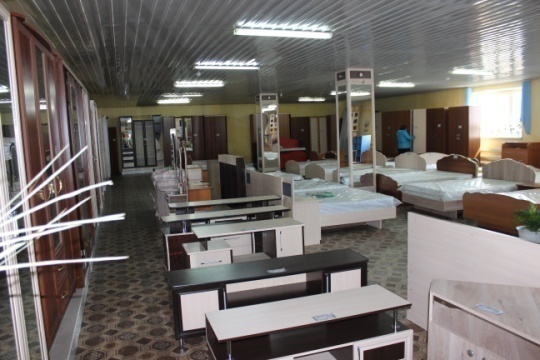 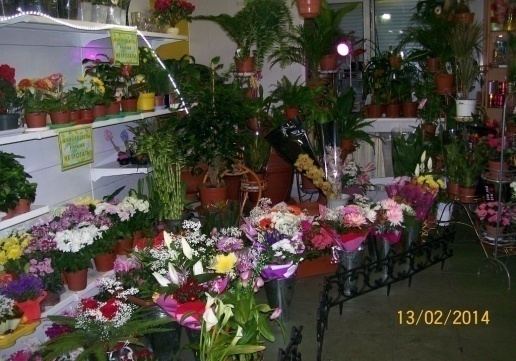 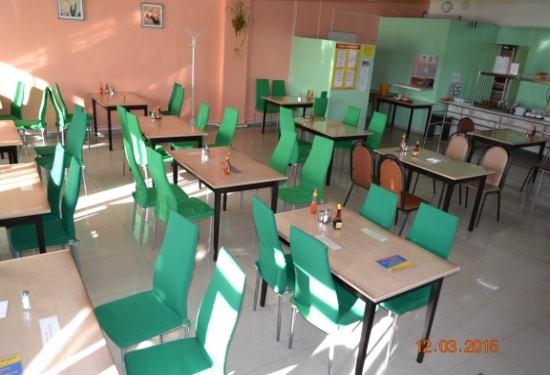 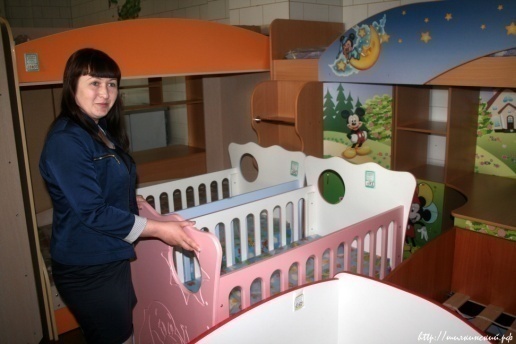 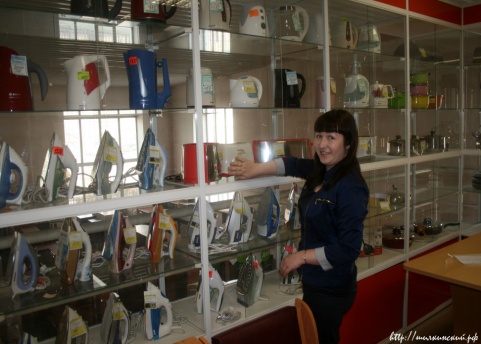 Малый и средний бизнес
Количество индивидуальных предпринимателей


Малые предприятия
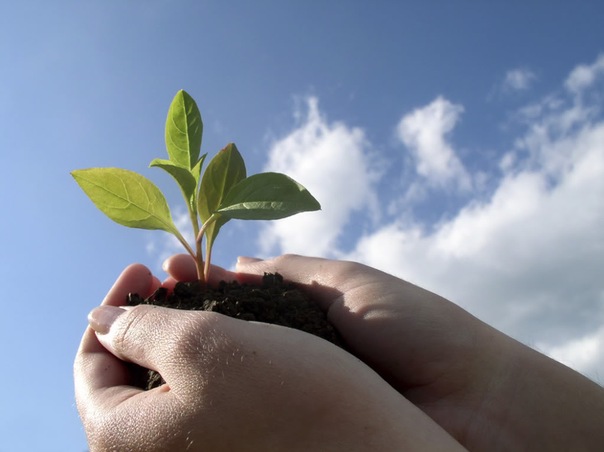 Поддержка малого предпринимательства
Центр поддержки предпринима-тельства при администрации района
Потреби-
тельские кооперативы
Инфраструктура поддержки малого предпринима-тельства
СОВЕТ предпринима-телей муниципального района
Фонд поддержки малого предпринима-
тельства района п.Первомайский
Фонд поддержки малого
предпринима –тельства муниципального района «Шилкинский район»
СОВЕТ предрпринима-телей городского поселения «Первомайское»
СОВЕТ предпринима-телей городского поселения «Шилкинское»
Формы поддержки малого предпринимательства:
Информационная
Консультационная
Демография
Трудовые ресурсы
Население района – 35585 человек
Трудовые ресурсы -  23313 человек в том числе: занято в экономике – 16848 человек
5,6%
Добыча
5,6%
Здравоохранение
5,3%
Транспорт и связь
4,7%
Оптовая и розничная торговля
4,6%
Образование
4,1%
Личные подсобные хозяйства
2,6%
Производство и распределение электроэнергии, газа и воды, предоставление коммунальных услуг
Трудовые ресурсы
2,5%
Управление
2,4%
Обрабатывающие производства
1,6%
Сельское хозяйство, охота, лесное хозяйство
0,7%
Строительство
0,3%
Финансовая деятельность
0,3%
Гостиницы, рестораны
0,1%
Операции с недвижимым имуществом
59,6%
Прочие
Рынок труда
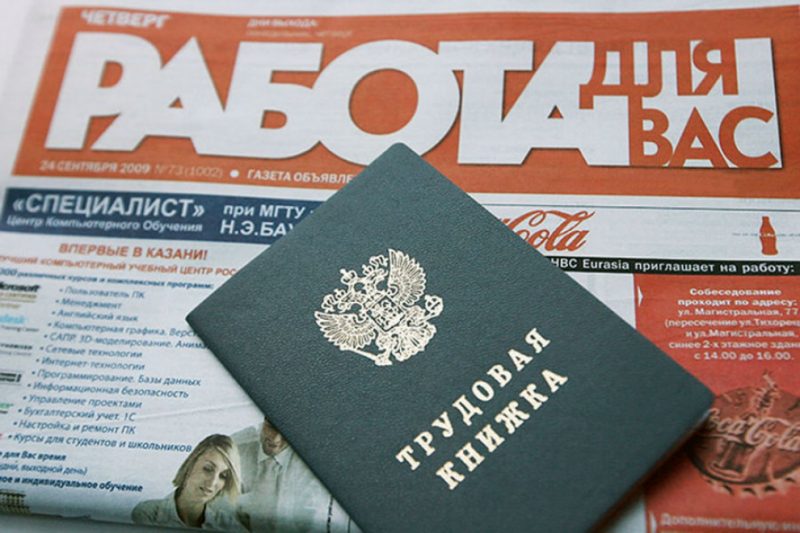 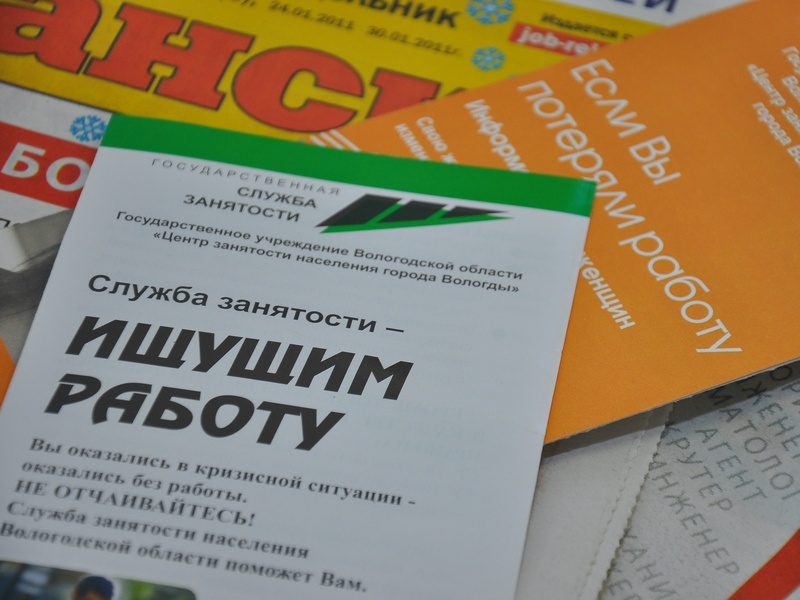 Налоговый потенциал
Доходная часть консолидированного бюджета муниципального района формируется из поступлений налоговых и неналоговых доходов.
За 2022 год поступило доходов 
в сумме 1 557 145,1 руб.
Собственные доходы
352 028,5 млн. руб., (20,8%)
Безвозмездные перечисления
1 205 116,6 млн. руб., (79,2%)
Структура собственных доходов бюджета муниципального района «Шилкинский район» в 2022 году.
Финансово-кредитные учреждения района
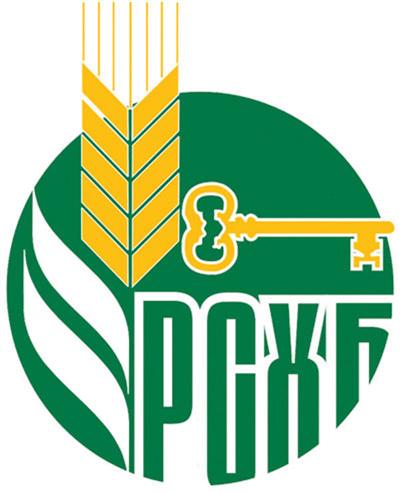 «Сбербанк России», ОАО (филиал) 
«Российский сельскохозяйственный банк»,
Банк «Совкомбанк»
Банк «ВТБ 24»
Азиатско-Тихоокеанский банк
1 сельскохозяйственный потребительский кредитный сберегательный кооператив.
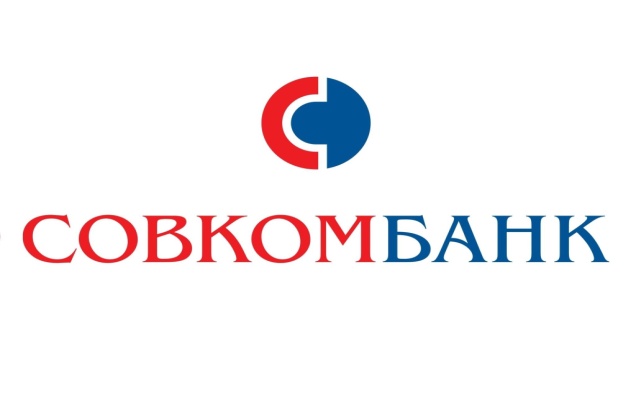 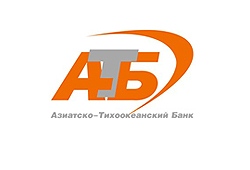 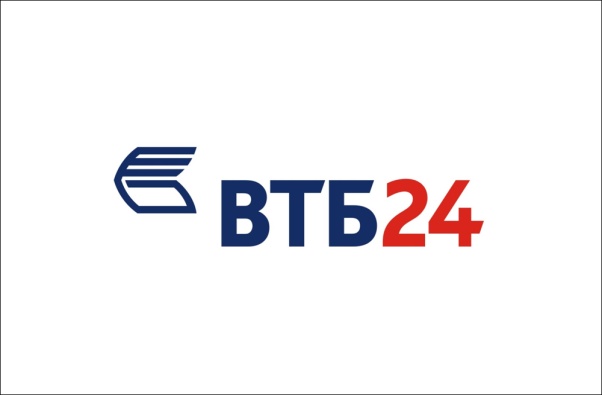 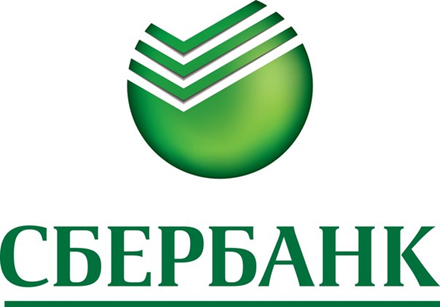 Транспортная инфраструктура
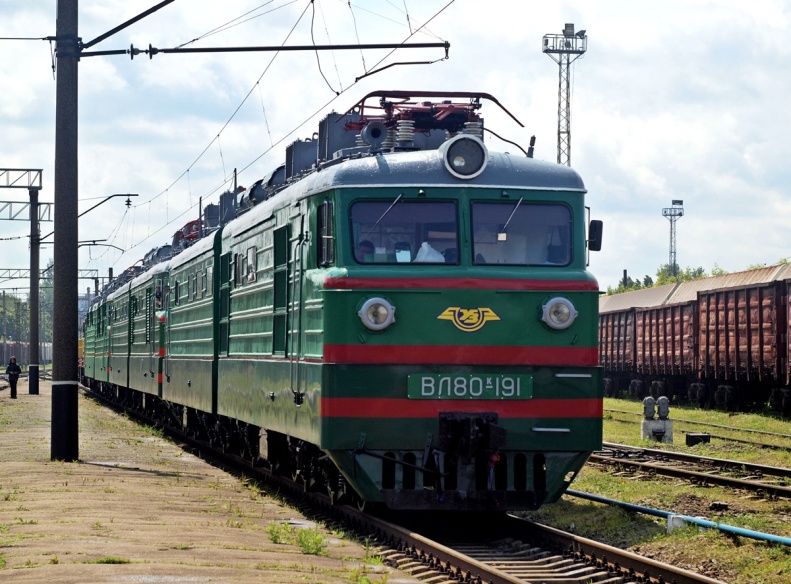 Шилка является железнодорожной станцией, здесь базируются железнодорожные предприятия
В районе насчитывается 18000 автомобилей.
96,5% автомобилей в собственности граждан.
На 1000 человек населения приходится 319,2 штук автомобилей (в среднем по Забайкальскому краю 210,9 штук).
Протяженность общей сети автомобильных дорог составляет 711 км.
Через территорию района проходит федеральная трасса «Чита-Хабаровск».
Грузооборот автомобильного транспорта – 4506,9 тыс.т/км
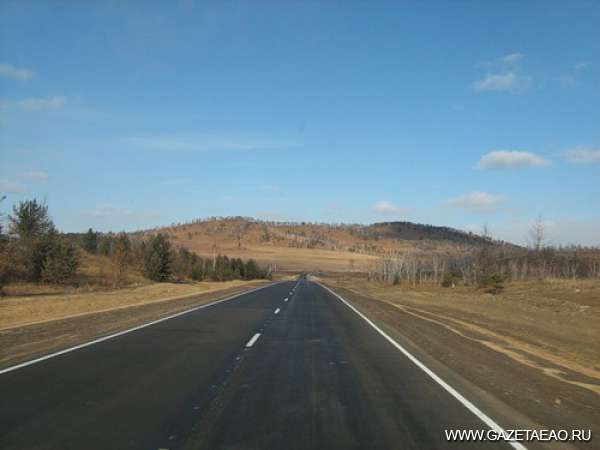 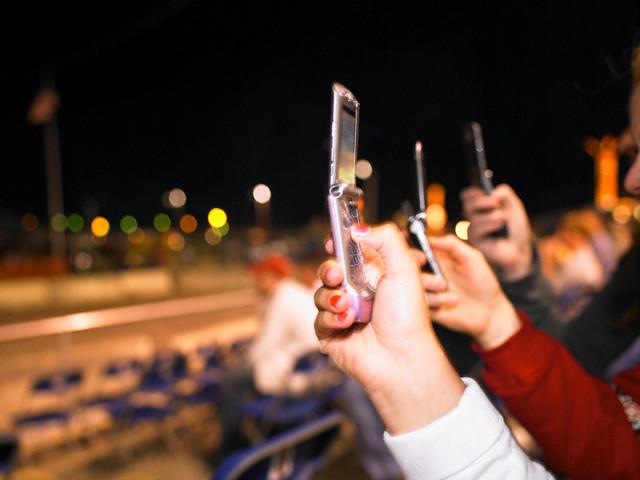 Связь
ПАО Ростелеком (1678 абонентов)
ООО «ЗабГОК-Связь» (2418 аб-в)
ОАО «РЖД» Читинская дирекция станция связи (880 аб-в)
АО Читаэнерго (250 аб-в)
АО «Компания ТрансТелеком»
(730 аб-в)
Охватывает 41 населенный пункт, представлена тремя сотовыми операторами
Услуги сотовой связи
Услуги электросвязи
В населенных пунктах, с численностью населения свыше 500 человек
«Почта России», 15 отделений связи
Услуги почтовой связи
интернет
Образование
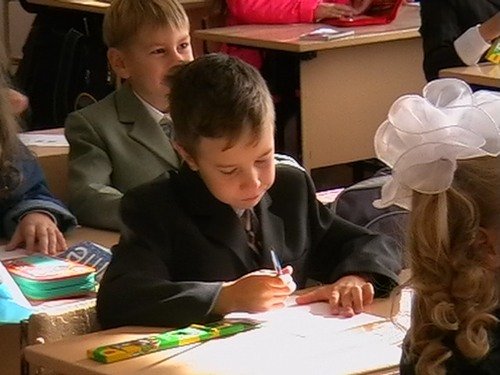 В школьных образовательных учреждениях обучается 5130 человек;
 учреждения дошкольного образования посещают 1716 детей.
Здравоохранение и социальные услуги населению
6 учреждений социального обслуживания
Краевая больница №3
Негосударственное учреждение здравоохранения в 
г. Шилка
Центральная районная больница
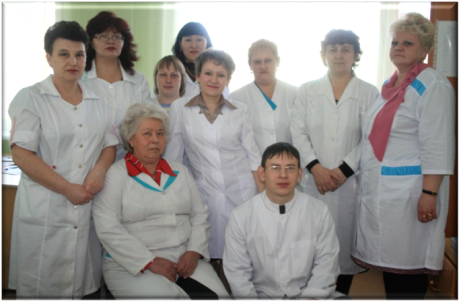 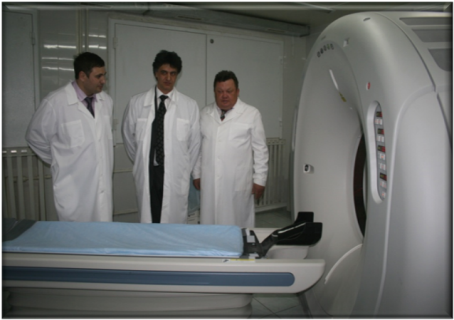 5 сельских врачебных амбулатории
2 участковые больницы
25 фельдшерско-акушерских пунктов
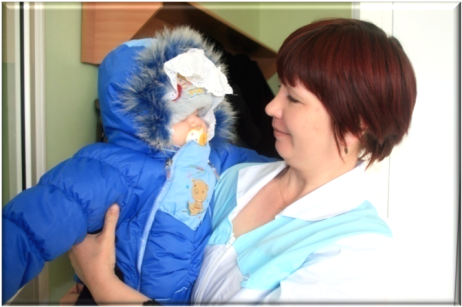 Спорт
2 стадиона с трибунами на 1600 мест;
18 плоскостных спортивных сооружений
55 спортивных залов;
2 плавательных бассейна;
1 лыжная база;
2 детско-юношеских спортивных школы (включая филиалы)
В Шилкинском районе развиты такие виды спорта как хоккей с мячом, футбол, биатлон, баскетбол и т.д. Физкультурно-оздоровительная работа  проводится с людьми с ограниченными возможностями
Число спортивных сооружений и спортивных школ – 88;
Охват населения занятиями физической культурой 
и спортом – 32,3%
Высокие спортивные результаты показывают борцы, среди которых есть чемпионы Забайкальского края, призеры Первенства Сибирского Федерального округа и 
Всероссийских турниров
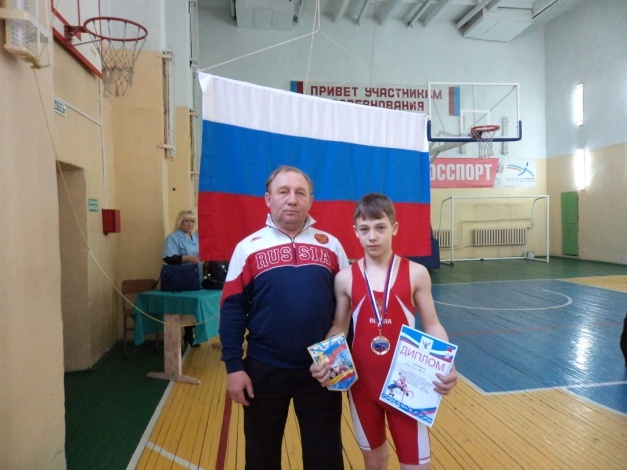 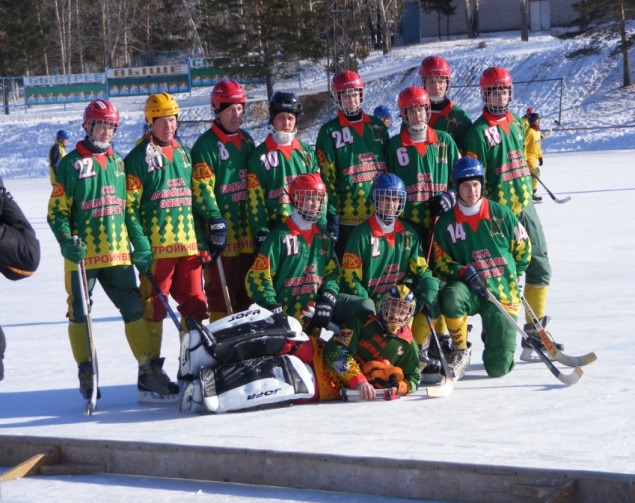 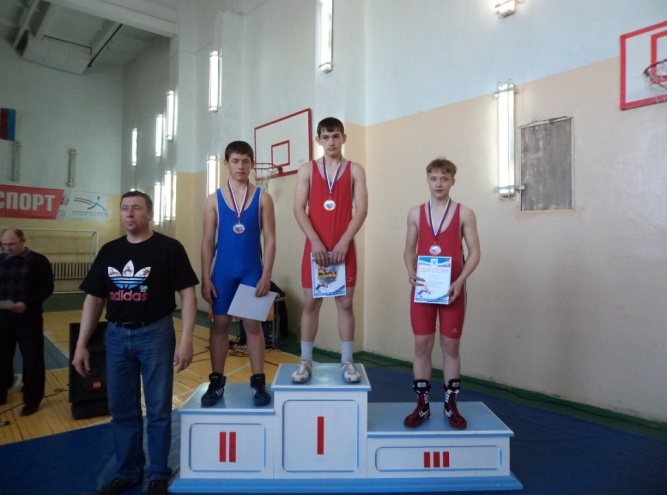 Культура
Сфера культуры в районе  представлена сетью учреждений: 34  клуба (сельские  и городские дома культуры и клубы), 30 библиотек, 1 районный краеведческий музей и
 2 детских школы искусств в г. Шилка и п. Первомайском.
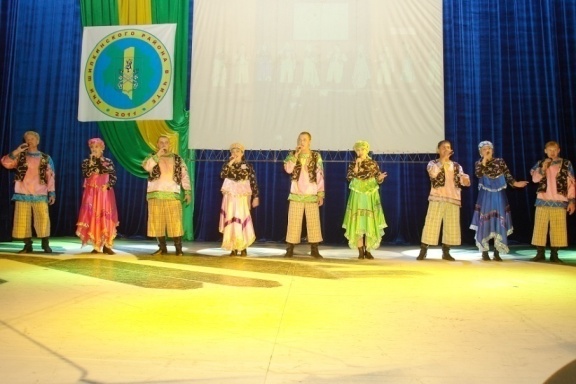 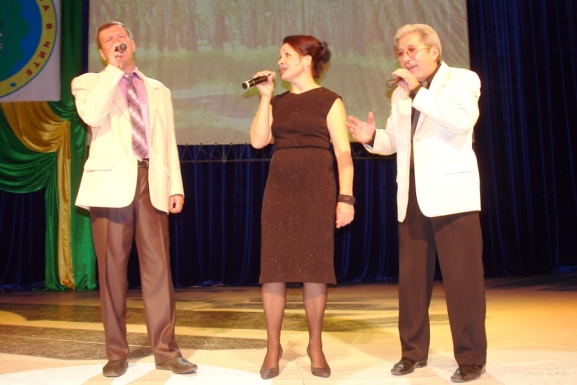 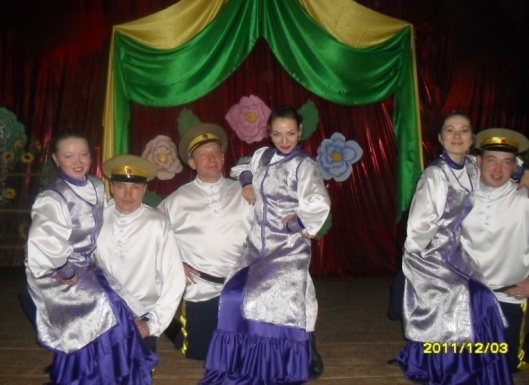 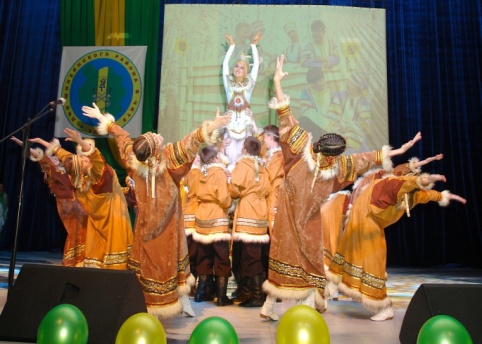 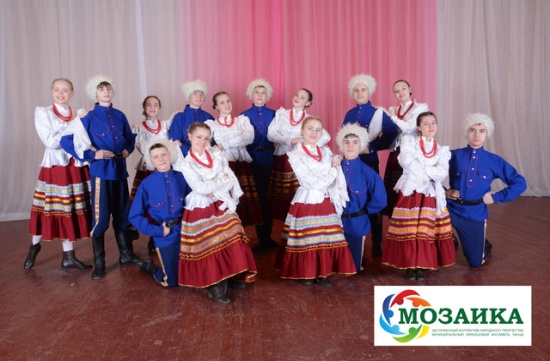 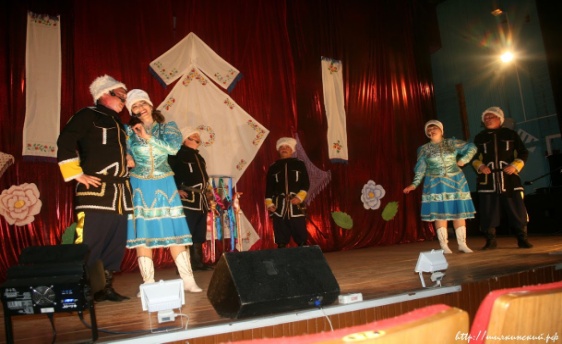 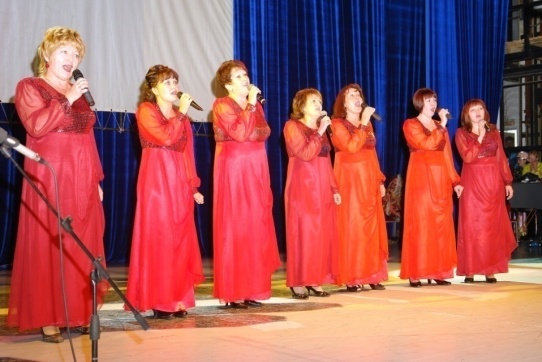 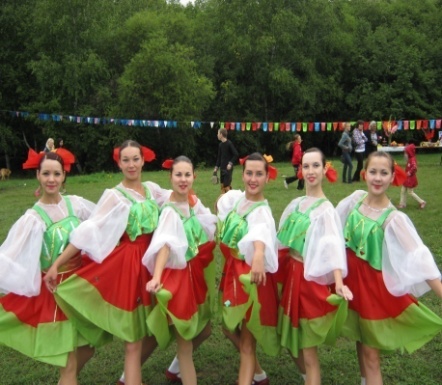 Гордостью Шилкинского района являются коллективы со званием 
«Народный»  («Образцовый»), 
в настоящее время их 10:
Ансамбль песни «Силькари»; Образцовый ансамбль танца «Мозаика»; хореографический коллектив «Вдохновение»; 
хореографический коллектив «Молодость»; ансамбль песни «Летавана»; вокальная группа «Сударушка»; 
муниципальная эстрадная группа «Нюанс»;
вокальная группа «Надежда»; кукольный театр «В гостях у сказки»; вокальная группа «Напевы России».
Ансамбль танца «Мозаика» имеет почётное звание 
«Заслуженный коллектив народного творчества Российской Федерации»
Рекреация
Санаторий «Шиванда»
Бальнеологический курорт таежной зоны Шиванда расположен в 205 км от г.Читы, на высоте 800 м над уровнем моря. Сочетание сурового климата с красотами горной тайги, цветущих степей, зеленых лугов, межгорных впадин, неповторимых ландшафтов заснеженных гор на фоне всегда высокого голубого неба, с обилием горных рек и синих озер создает необыкновенно привлекательную природную среду. Здесь учтено около 300 месторождений, разведано 18, на базе одного из источников действует санаторий: "Шиванда". Минеральные воды углекислые (3,2 гл) железистые (0,028 г/л), гидрокарбонатные магниево-кальциево-натриевые воды (с минерализацией 1,5 г/л, рН 5,7), температура 1,9 градусов, используемые для ванн, питьевого лечения, промываний желудка, ингаляций и промышленного розлива в бутылки.
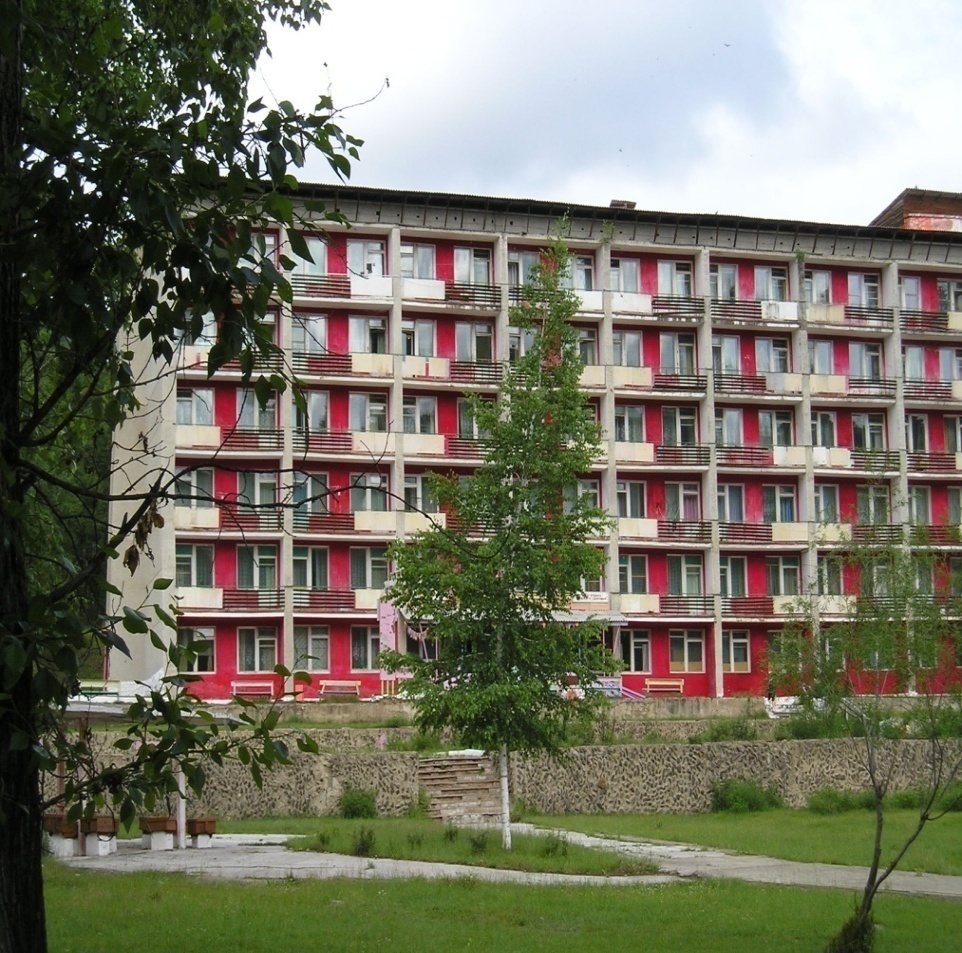 Рекреация
Минеральные воды способствуют излечению заболеваний сердечно-сосудистой, нервной системы, органов пищеварения, опорно-двигательного аппарата и многих других. Целебными свойствами обладают минеральные соли и грязи. К особо охраняемым территориям относятся также курортные местности, на которых расположены курорты, в том числе бальнеологический курорт Шиванда
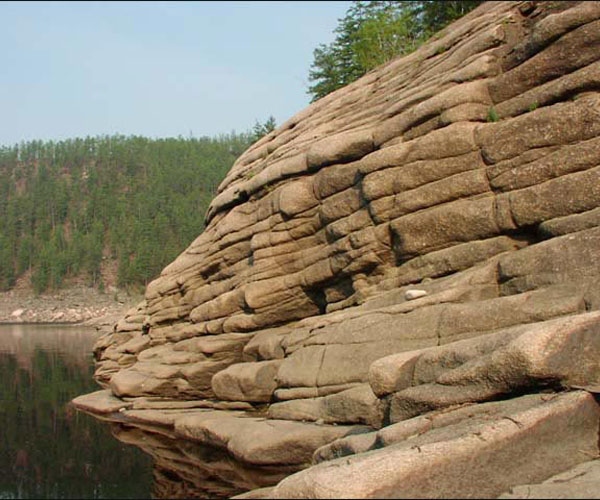 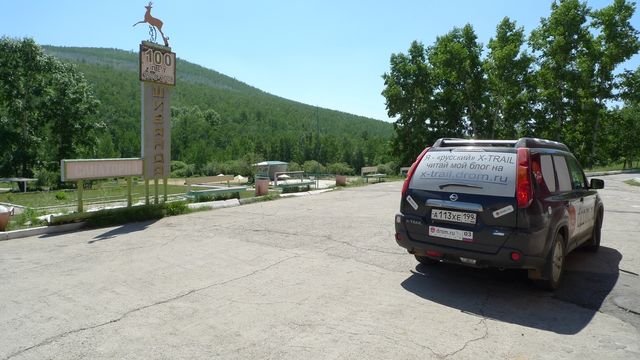 Перечень реализуемых муниципальных программ
1. «Развитие образования в муниципальном районе «Шилкинский район» на 2021 -2026 г.»
1.1 «Развитие системы общего образования в муниципальном районе «Шилкинский район» на 2021-2026 г.»
1.2 «Развитие системы дополнительного образования в муниципальном районе «Шилкинский район» на 2021-2026 г.» 
1.3 «Педагогические кадры муниципального района «Шилкинский район» на 2021 -2026 г.»
1.4 «Комплексная безопасность образовательных учреждений муниципального района «Шилкинский район» на 2021-2026 г.»
2. «Повышение качества образования в школах с низкими результатами обучения и в школах, функционирующих в неблагоприятных социальных условиях муниципального района «Шилкинский район» на 2023-2026 годы» .
3. «Профилактика правонарушений в муниципальном районе «Шилкинский район» (2023-2027 годы)
4. «Профилактика и предупреждение употребления наркотических средств, алкоголизма, пьянства, табакокурения в Шилкинском районе» на 2022-2025 г.»
5. «Профилактика безнадзорности и правонарушений несовершеннолетних в Шилкинском районе (2023-20227годы)».
6. Поддержка социально ориентированных некоммерческих организаций в муниципальном районе «Шилкинский район» на 2023-2026 годы».
7. Организация отдыха, оздоровления и занятости детей, подростков в муниципальном районе «Шилкинский район» на 2022-2025 годы»
8. «Об обеспечении твёрдым котельно-печным топливом муниципальных учреждений и предприятий муниципального района «Шилкинский район» на осенне-зимний периоды  2023-2026 годов.
Перечень реализуемых муниципальных программ
9. «Поддержка и развитие агропромышленного комплекса муниципального района «Шилкинский район» на 2021-2025 годы».
10. «Развитие малого и среднего предпринимательства на территории муниципального района «Шилкинский район» на 2021-2025 годы».
11. «Энергосбережение и повышение энергетической эффективности на территории муниципального района «Шилкинский район» ( 2023-2027 годы)».
12. «Улучшение условий и охраны труда в муниципальном районе «Шилкинский район» на 2022-2025 годы».
13. «Развитие транспортной системы муниципального района «Шилкинский район» на период с 2023 по 2027 годы».
14. «Культура Забайкалья» на 2022-2026 годы.
15.  «Гармонизация межнациональных и межконфессиональных отношений на территории муниципального района «Шилкинский район» на 2019-2023 годы»
16.  «Комплексное развитие сельских территорий муниципального района «Шилкинский район» на 2020-2025 годы».
17.  «Муниципальная программа «Комплексного развития систем коммунальной инфраструктуры муниципального района «Шилкинский район» на 2021-2030 годы».
18.  Развитие школьных информационно-библиотечных центров в общеобразовательных организациях муниципального района «Шилкинский район» на 2019-2025 годы»
Системообразующие предприятия и организации района
Системообразующие предприятия и организации района
Системообразующие предприятия и организации района
Муниципальная программа «Комплексное развитие сельских территорий муниципального района «Шилкинский район» на 2020-2025 годы»
Муниципальная поддержка инвестиционной деятельности
Документ: Постановление Администрации муниципального района «Шилкинский район» «Об утверждении комплекса мер по развитию инвестиционной деятельности и наращиванию налогового потенциала в муниципальный район «Шилкинский район», утвержденного Постановлением Администрации муниципального района «Шилкинский район» №147 от 29.01.2015 г.
Основные мероприятия
Меры по привлечению инвестиций и наращиванию налогового потенциала, связанные с межбюджетным регулированием
Меры по привлечению инвестиций и наращиванию налогового потенциала, связанные с обеспечением благоприятного инвестиционного климата, созданием и развитием инфраструктуры поддержки инвестиционной и предпринимательской деятельности.
Инвестиционные проекты, реализуемые на территории муниципального района «Шилкинский район»
Сведения о действующих предприятиях пищевой и перерабатывающей промышленности муниципального района «Шилкинский район»
Сведения о действующих предприятиях пищевой и перерабатывающей промышленности муниципального района «Шилкинский район»
Инвестиционные площадки  Инвестиционная площадка №1                  Инвестиционная площадка №2
Информация о свободных производственных площадях на территории муниципального района «Шилкинский район»
Информация о свободных производственных площадях на территории муниципального района «Шилкинский район»
Перечень основных показателей социально-экономического развития муниципального района «Шилкинский район»
Перечень основных показателей социально-экономического развития муниципального района «Шилкинский район»
Перечень основных показателей социально-экономического развития муниципального района «Шилкинский район»
Глава муниципального района «Шилкинский район» -  
Воробьёв Сергей Владиславович, (8-30-244)2-10-06
Первый заместитель главы  администрации муниципального района –Буньков Евгений Александрович, (8-30-244) 2-10-80
Начальник отдела экономического прогнозирования, мониторинга и развития – Золотухин Георгий Олегович, (8-30-244) 2-04-99
Председатель комитета по финансам – 
Конакова Елена Александровна, (8-30-244) 2-14-45
и.о.Председателя комитета по управлению имуществом и земельным отношениям – Антипина Ирина Юрьевна, (8-30-244) 2-10-79
Начальник Управления инвестиционной политики и развития инфраструктуры муниципального района 
Волкова Светлана Ивановна, (8-30-244) 2-11-69
Начальник отдела по развитию сельского хозяйства – 
 Балагурова Светлана Сергеевна, (8-30-244) 2-03-51